DAMPAK PENGANGGURAN
Dampak Pengangguran yaitu:
Jenis-jenis Pengangguran
Upaya mengatasi pengangguran
Mengadakan pameran, kebijakan moneter, dan kebijakan fiskal
Menyediakan pelatihan dan pendidikan, memindahkan tenaga kerja ke daerah yang kekurangan tenaga kerja, mendirikan industri padat karya.
Mengadakan sosialisasi lowongan kerja dan dasar-dasar kewirausahaan
Mewajibkan perusahaan menciptakan suasana kerja yang nyaman dan membangun.
Dampak Negatif Pengangguran
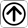 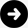